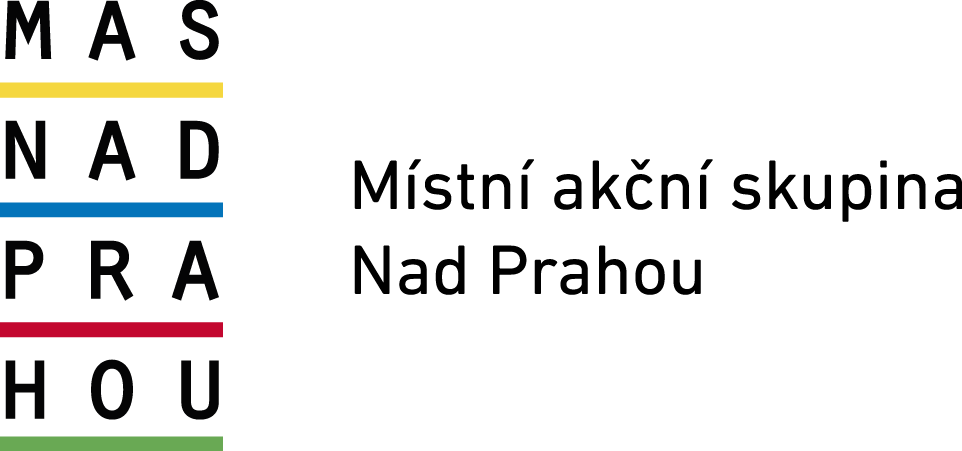 MAP rozvoje vzdělávání v SO ORP Neratovice
3. Setkání Řídícího výboru MAP Neratovice
2. února 2017, MěÚ Neratovice
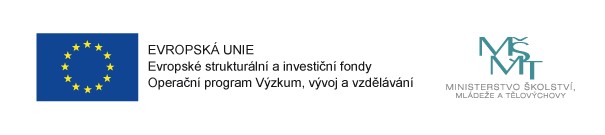 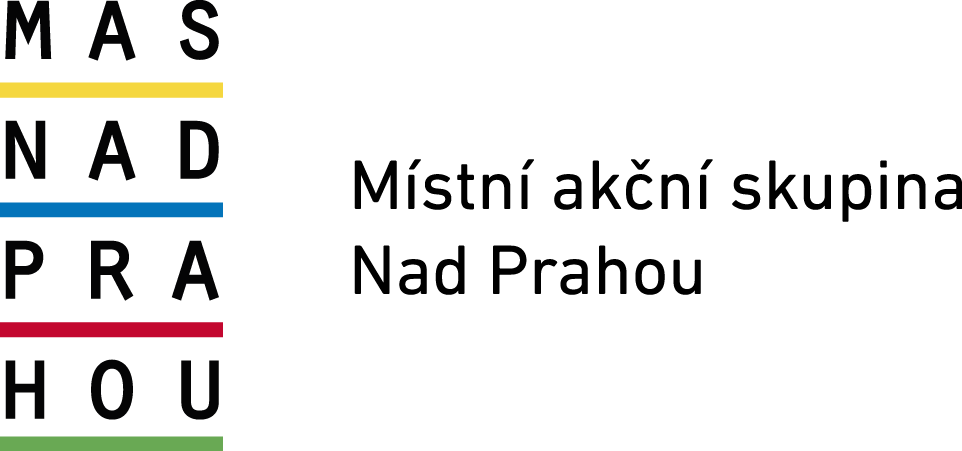 1) 	Prezence účastníků, zahájení 
Změna člena odborného týmu a členky ŘV
Postup projektu MAP v SO ORP Neratovice
Schválení Strategického rámce MAP – verze k 2. 2. 2017
Akční plán 
Zapojení žáků a rodičů do MAP – soutěž  
Akce MAS Nad Prahou
8) 	Diskuse, závěr
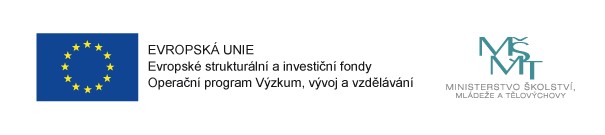 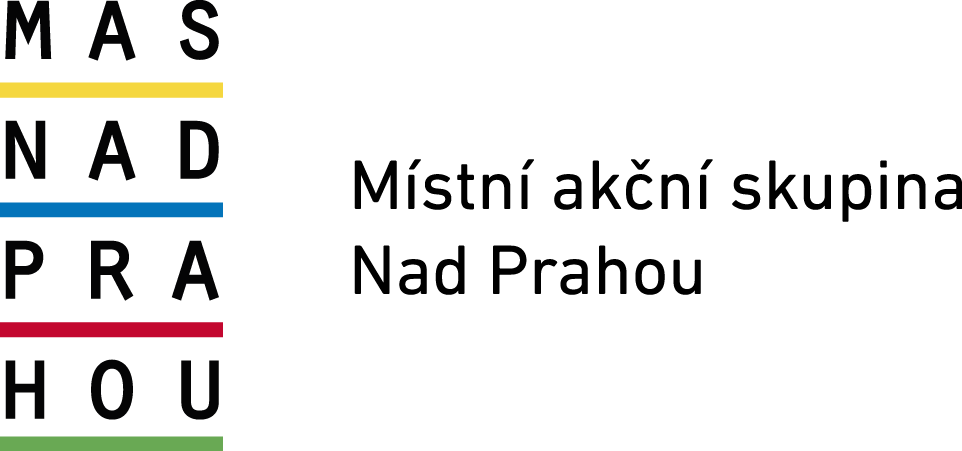 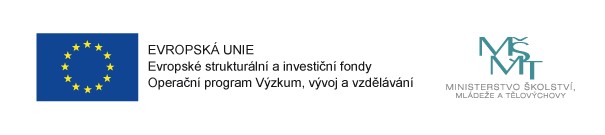 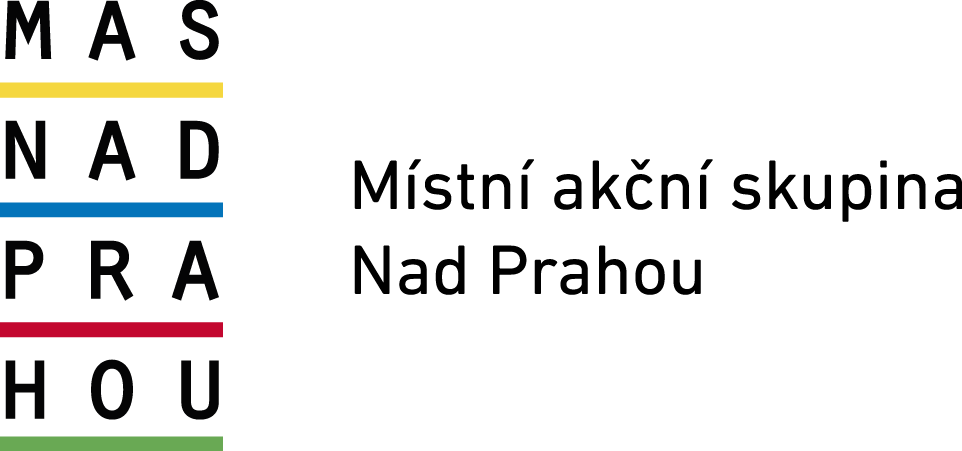 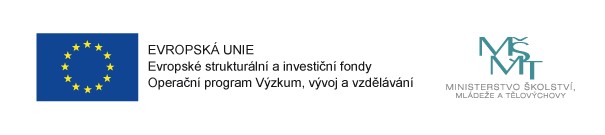 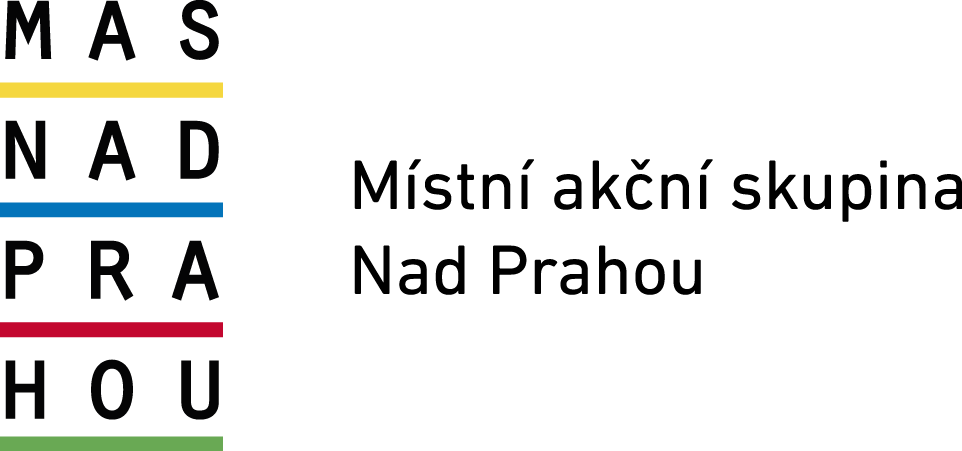 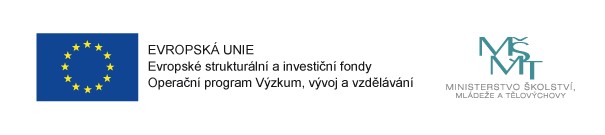 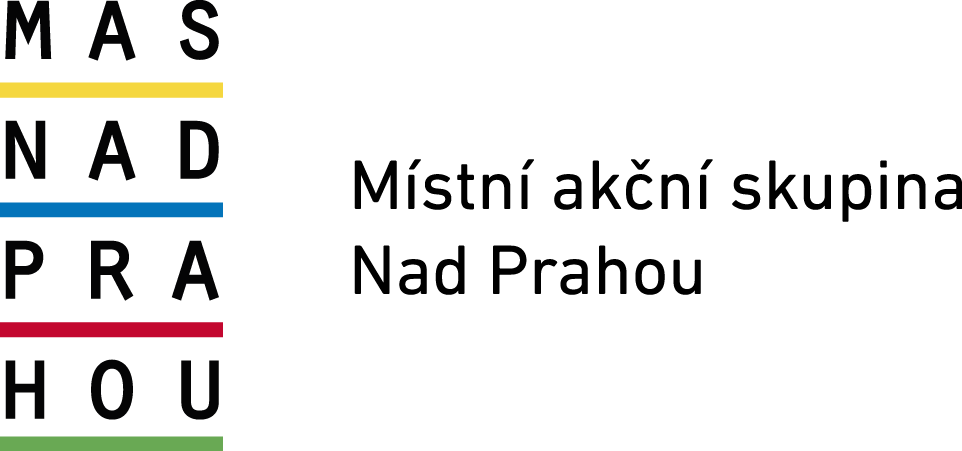 Schválení nové verze Strategického rámce MAP
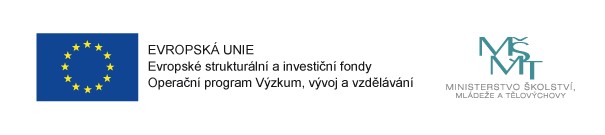 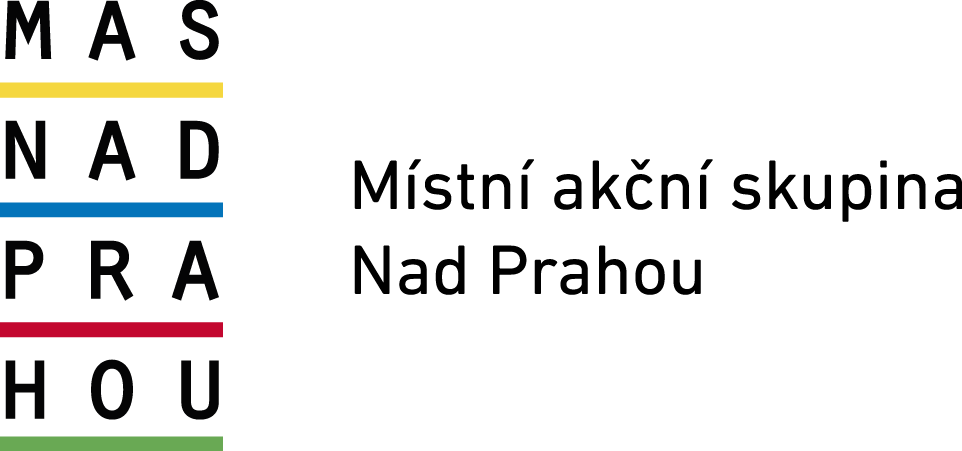 Semináře na témata:     
            Spolupráce pedagoga a AP
            Speciálně pedagogické metody
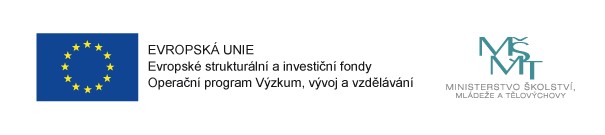 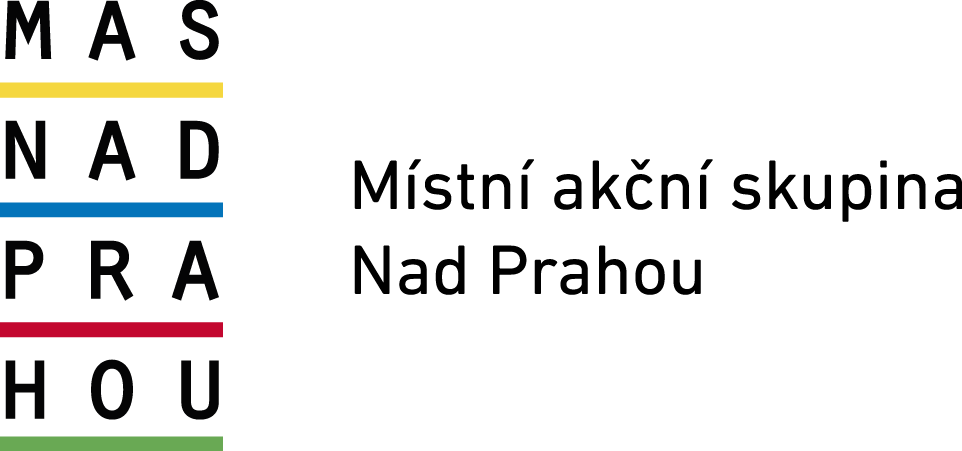 Analýza území
Strategický rámec MAP do roku 2023
Investiční priority
Plán aktivit jednotlivců
Aktivity spolupráce
Semináře pro pedagogy ZŠ a MŠ
Setkání aktérů z území
Sestavení ŘV
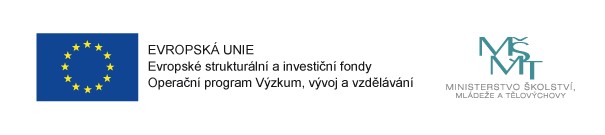 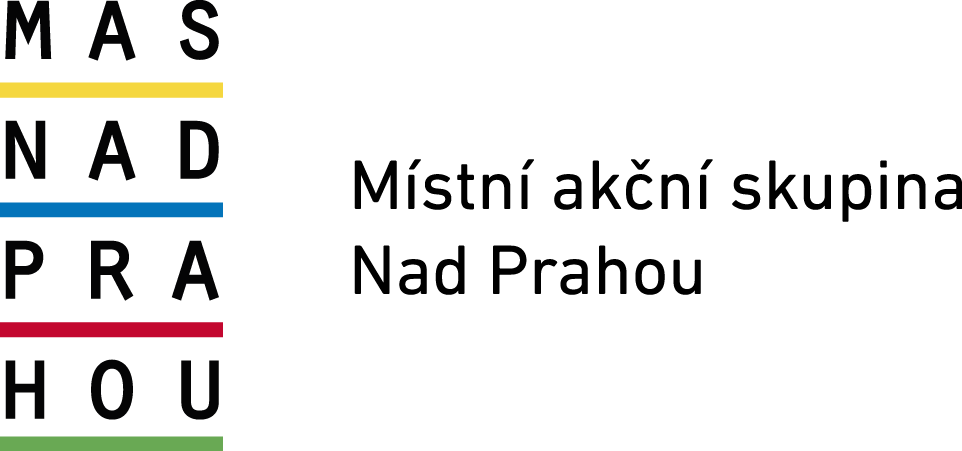 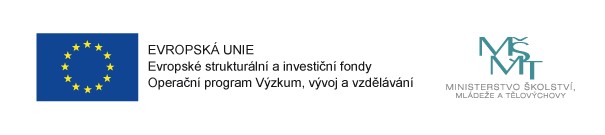 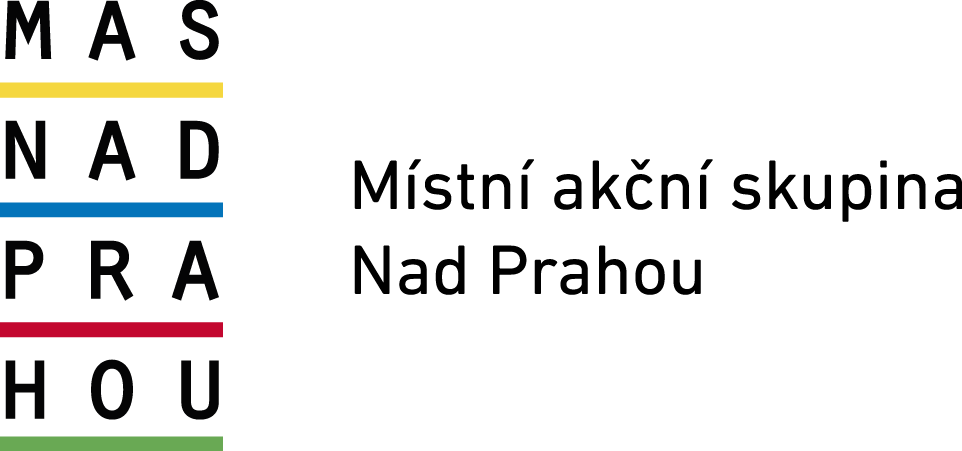 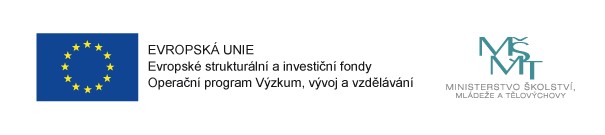 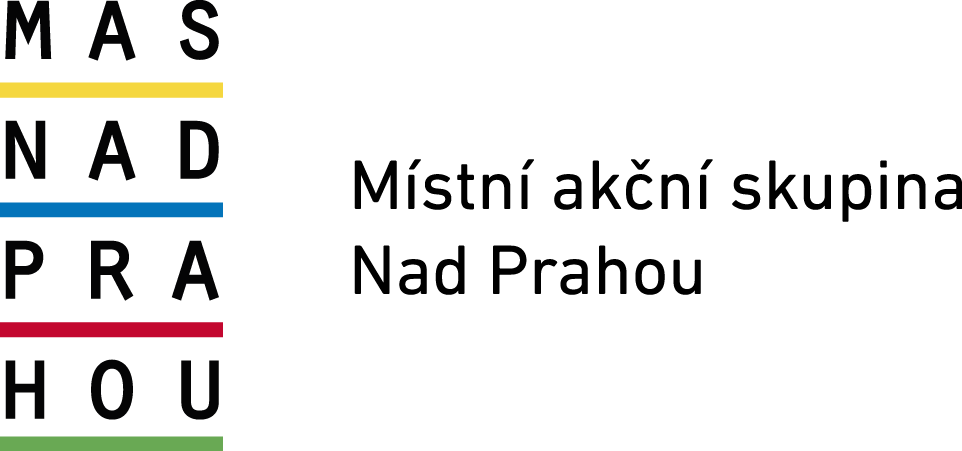 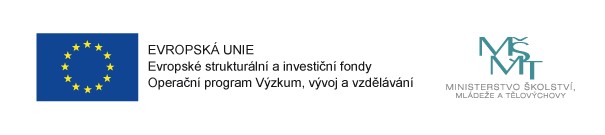 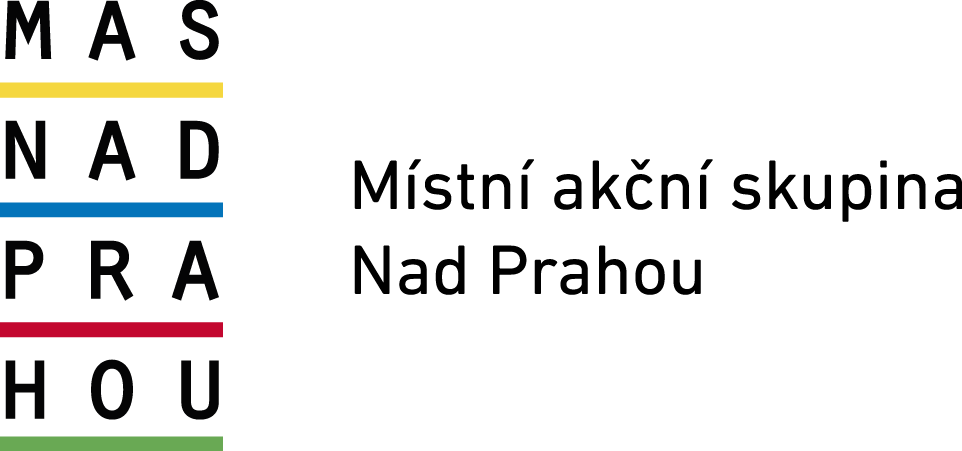 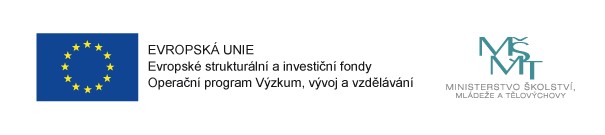 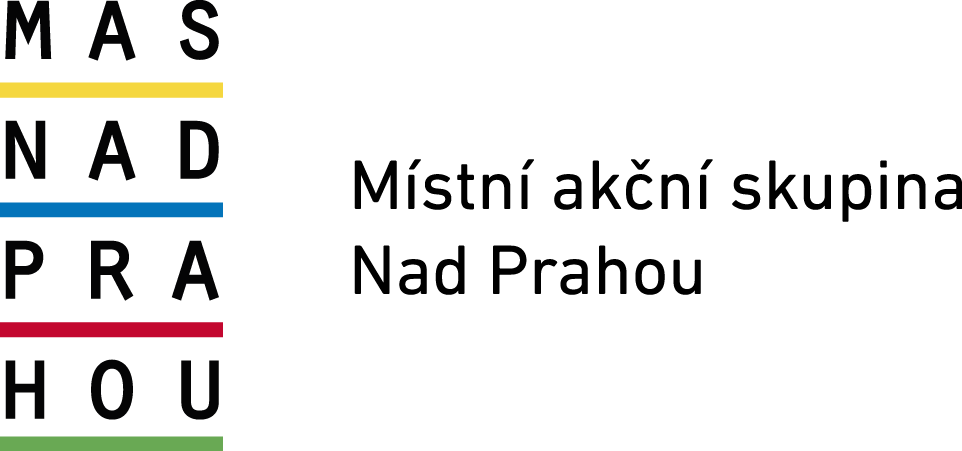 Informace a výstupy k projektu MAP v ORP Neratovice
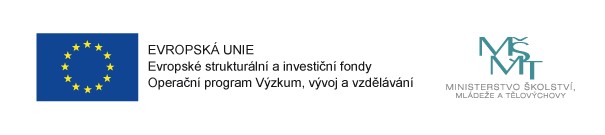 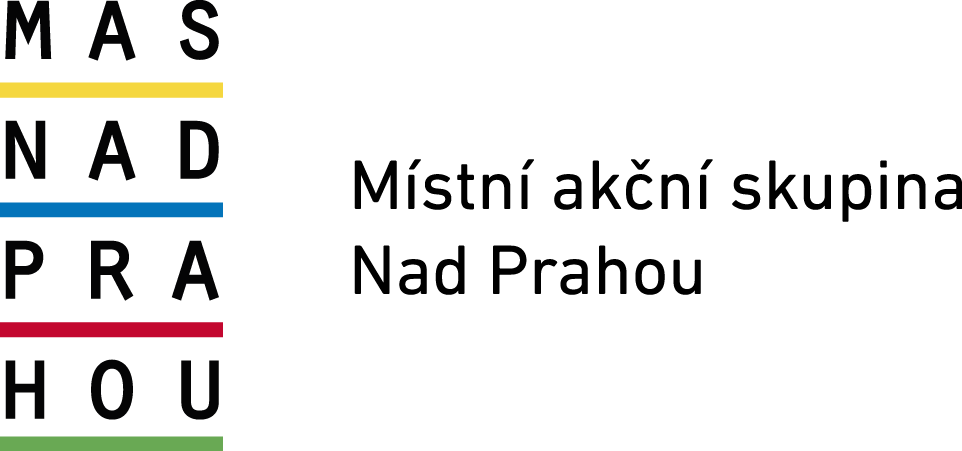 ? ? ?
!?!
Pssst…
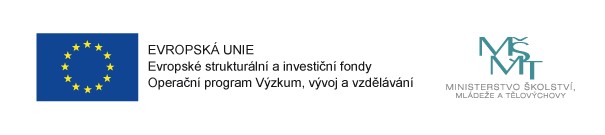 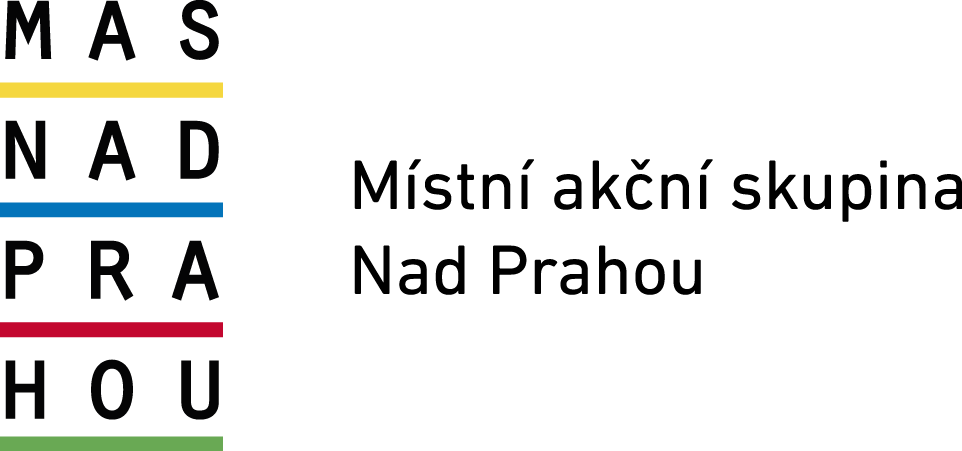 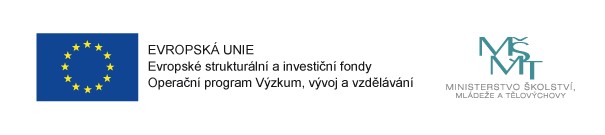